Яйский муниципальный округ  
Муниципальное бюджетное общеобразовательное учреждение 
«Марьевская основная общеобразовательная школа  им. В.Д. Федорова»
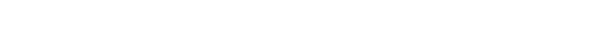 директор школы Туркеева Алёна Павловна
Разработка и применение цифрового образовательного контента средствами иммерсивных технологий в урочной деятельности
создание и применение иммерсивно-цифрового образовательного контента для повышения качества знаний по предметам естественно-научной и гуманитарной направленности у обучающихся, а также повышения уровня цифровой компетенции педагогов, осуществляющих инновационную образовательную деятельность
1 этап. Аналитико-проектировочный (2022-2023 гг.)
повысить уровень цифровых компетенций педагогов, осуществляющих инновационную образовательную деятельность
проведение семинаров-практикумов, консультаций, мастер-классов, педагогических советов и совещаний
обучение по бесплатной программе повышения квалификации для быстрого старта в искусственный интеллект на базе МФТИ (в сотрудничестве с КРИПКиПРО)
2 этап. Организационно-деятельностный (2023-2024 гг.)
создать комплекс иммерсивно-цифровых занятий урочной деятельности с использованием VR, AR, MR, 3D- технологий
разработка урочных занятий (квесты, сценарии, мозговые штурмы, и др.) с применением иммерсивных технологий
3 этап. Обобщающий (2024-2025 гг.)
разработать методические рекомендации для педагогов по созданию и применению комплекса иммерсивно-цифровых занятий урочной деятельности с использованием VR, AR, MR, 3D-технологий
проведение педагогических советов по теме проекта, консультаций и практикумов и мастер-классов
3 этап. Обобщающий (2024-2025 гг.)
интегрировать разработанный комплекс иммерсивно-цифровых занятий урочной деятельности в  учебный процесс
проведение уроков на основе разработанного комплекса иммерсивно-цифровых занятий
цифровой образовательный контент на основе иммерсивных технологий/ 3 года (2022-2025гг. )
2024-2025
2023-2024
Внутришкольная апробация/внедрение
положительная динамика мотивации к изучению предметов естественно-научного и гуманитарного цикла;
рост качества успеваемости  естественно-научного и гуманитарного цикла;
повышение уровня цифровых компетенций педагогов, осуществляющих инновационную деятельность